Support Vector Machine (SVM)
Ying shen
Sse, tongji university
Sep. 2016
What is a vector?
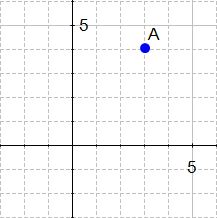 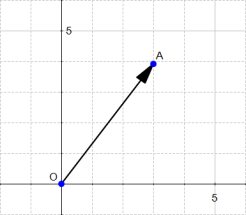 11/1/2018
Pattern recognition
2
The magnitude of a vector
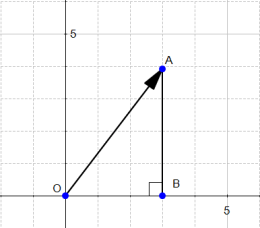 11/1/2018
Pattern recognition
3
The direction of a vector
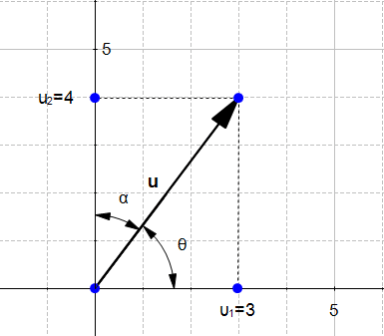 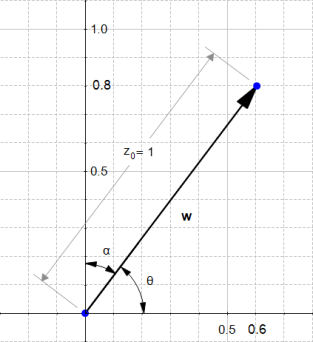 11/1/2018
Pattern recognition
4
The dot product
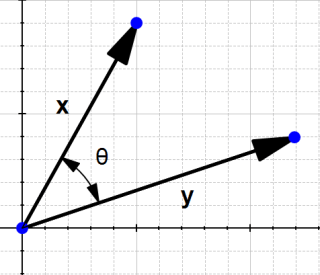 11/1/2018
Pattern recognition
5
The orthogonal projection of a vector
Given two vectors x and y, we would like to find the orthogonal projection of x onto y.


To do this we project the vector x onto y
This give us the vector z
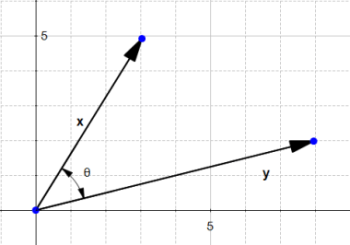 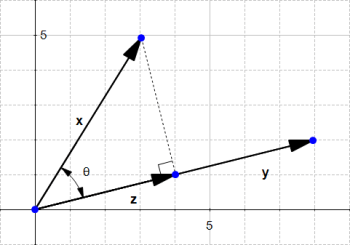 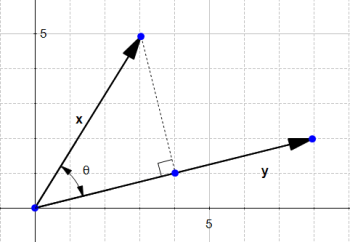 11/1/2018
Pattern recognition
6
The orthogonal projection of a vector
By definition

We have
 



If we define the vector u as the direction of y then
11/1/2018
Pattern recognition
7
The orthogonal projection of a vector
Since this vector is in the same direction as y, it has the direction u


It allows us to compute the distance between x and the line which goes through y
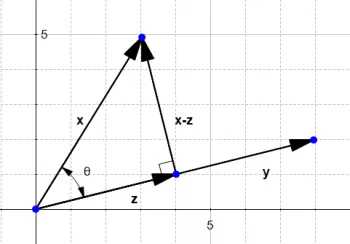 11/1/2018
Pattern recognition
8
The equation of the hyperplane
Inner product/dot product
How does these two forms relate ?
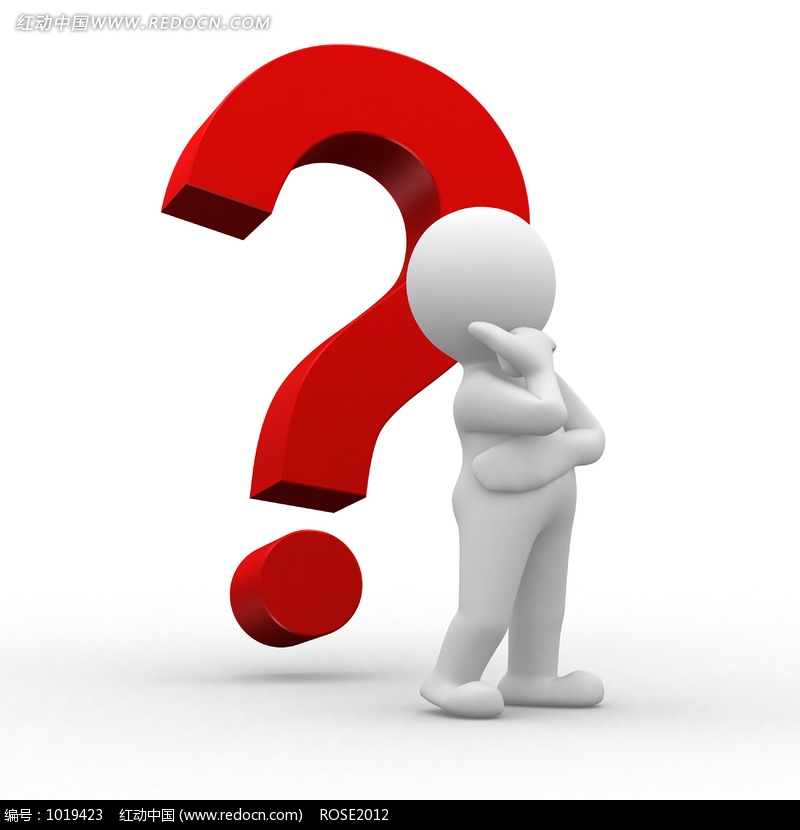 11/1/2018
Pattern recognition
9
The equation of the hyperplane
Inner product/dot product
How does these two forms relate ?
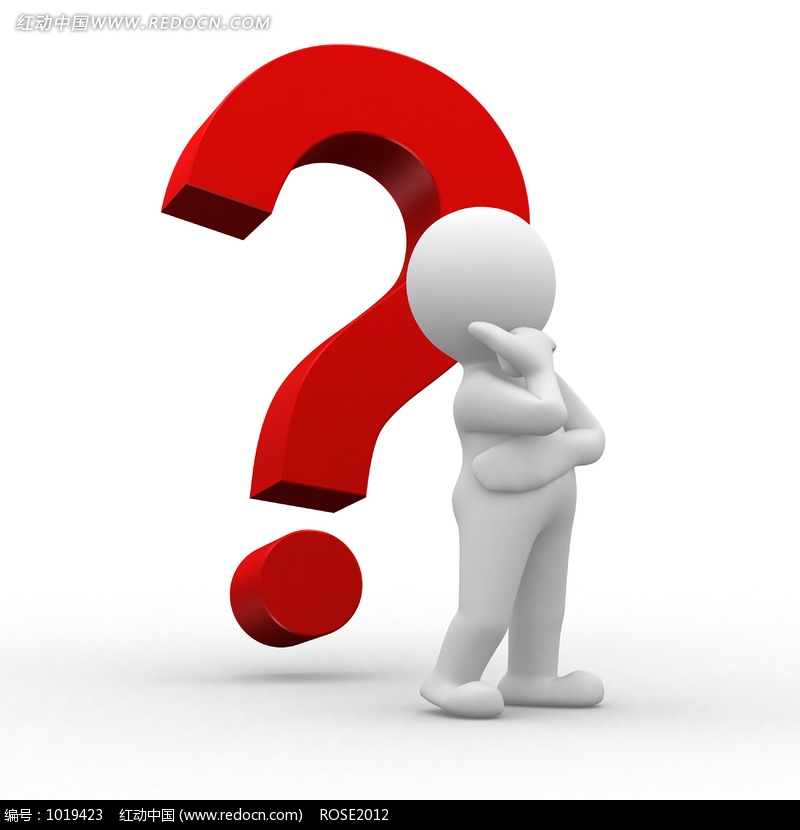 11/1/2018
Pattern recognition
10
[Speaker Notes: It is interesting to note that w0 is -b, which means that this value determines the intersection of the line with the vertical axis.]
The equation of the hyperplane
Why do we use the hyperplane equation wTx instead of  y=ax+b?
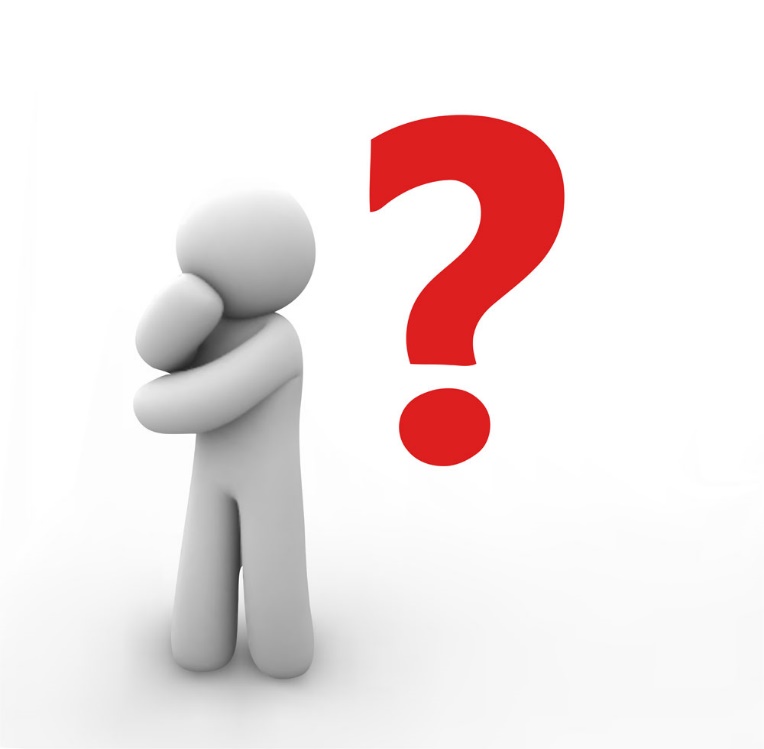 For two reasons:
it is easier to work in more than two dimensions with this notation,
the vector w will always be normal to the hyperplane
11/1/2018
Pattern recognition
11
What is a separating hyperplane?
We could trace a line and then all the data points representing men will be above the line, and all the data points representing women will be below the line.
Such a line is called a separating hyperplane, or a decision boundary
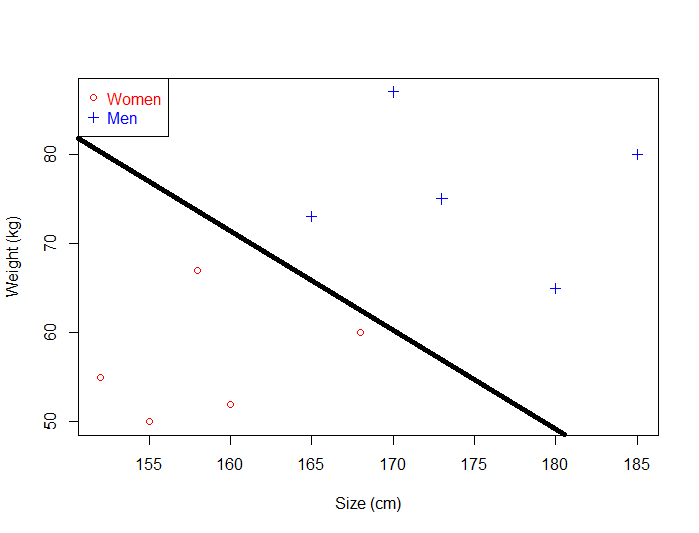 11/1/2018
Pattern recognition
12
What is a separating hyperplane?
An hyperplane is a generalization of a plane.
in one dimension, an hyperplane is called a point
in two dimensions, it is a line
in three dimensions, it is a plane
in more dimensions you can call it an hyperplane
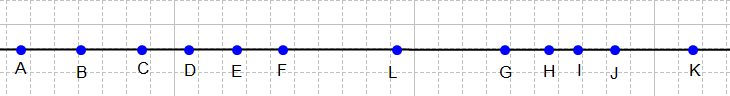 11/1/2018
Pattern recognition
13
Compute signed distance from a point to the hyperplane
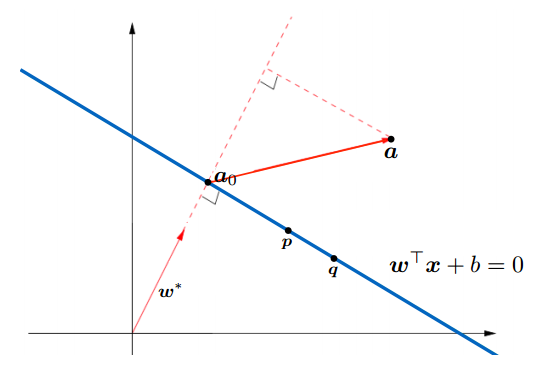 11/1/2018
Pattern recognition
14
Compute signed distance from a point to the hyperplane
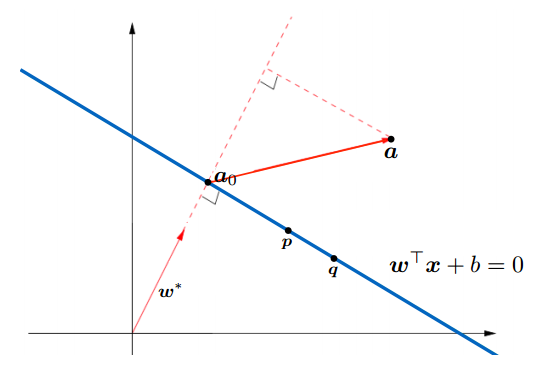 11/1/2018
Pattern recognition
15
Distance from a point to decision boundary
11/1/2018
Pattern recognition
16
Intuition: where to put the decision boundary?
In the example below there are several separating hyperplanes. Each of them is valid as it successfully separates our data set with men on one side and women on the other side.
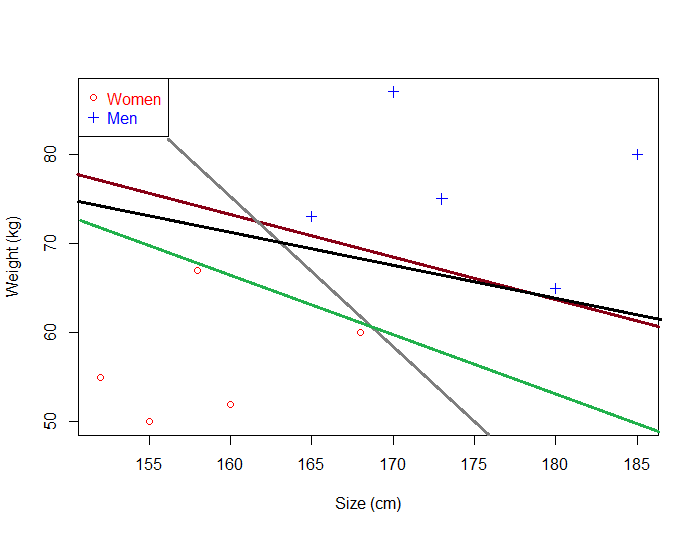 There can be a lot of separating hyperplanes
11/1/2018
Pattern recognition
17
Intuition: where to put the decision boundary?
Suppose we select the green hyperplane and use it to classify on real life data
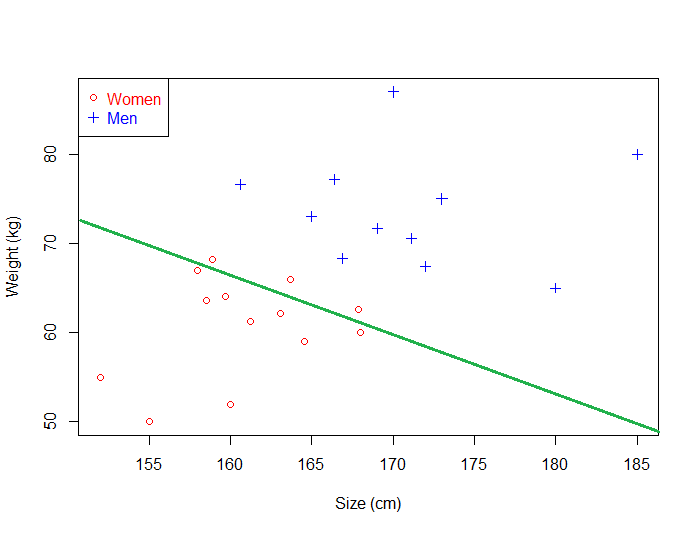 This hyperplane does not generalize well
11/1/2018
Pattern recognition
18
[Speaker Notes: This time, it makes some mistakes as it wrongly classify three women. Intuitively, we can see that if we select an hyperplane which is close to the data points of one class, then it might not generalize well.]
Intuition: where to put the decision boundary?
So we will try to select an hyperplane as far as possible from data points from each category:
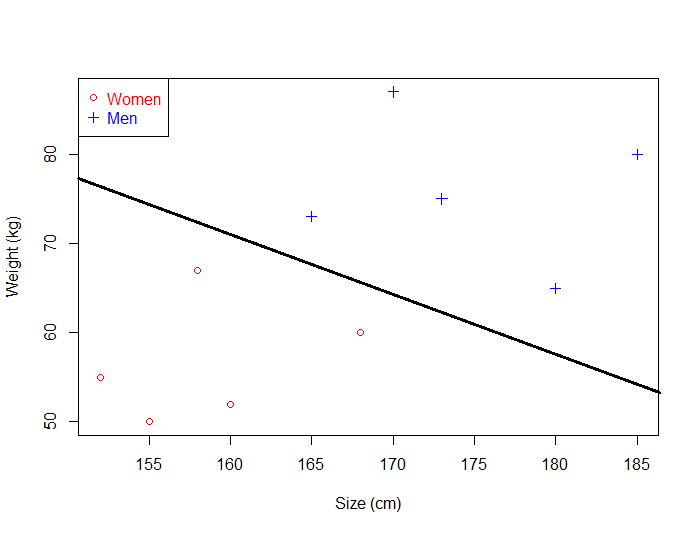 This one looks better.
11/1/2018
Pattern recognition
19
Intuition: where to put the decision boundary?
When we use it with real life data, we can see it still make perfect classification.
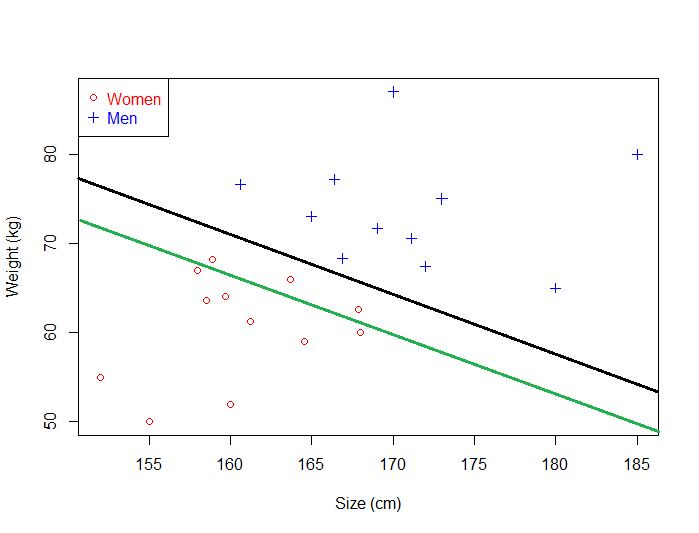 The black hyperplane classifies more accurately than the green one
11/1/2018
Pattern recognition
20
Intuition: where to put the decision boundary?
That's why the objective of a SVM is to find the optimal separating hyperplane:
because it correctly classifies the training data
and because it is the one which will generalize better with unseen data
Idea: Find a decision boundary in the ‘middle’ of the two classes. In other words, we want a decision boundary that:
Perfectly classifies the training data
Is as far away from every training point as possible
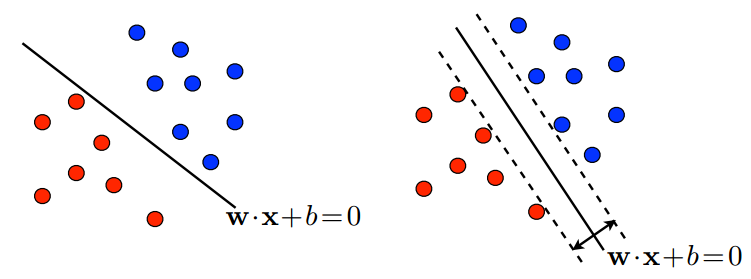 11/1/2018
Pattern recognition
21
What is the margin?
Given a particular hyperplane, we can compute the distance between the hyperplane and the closest data point. Once we have this value, if we double it we will get what is called the margin.
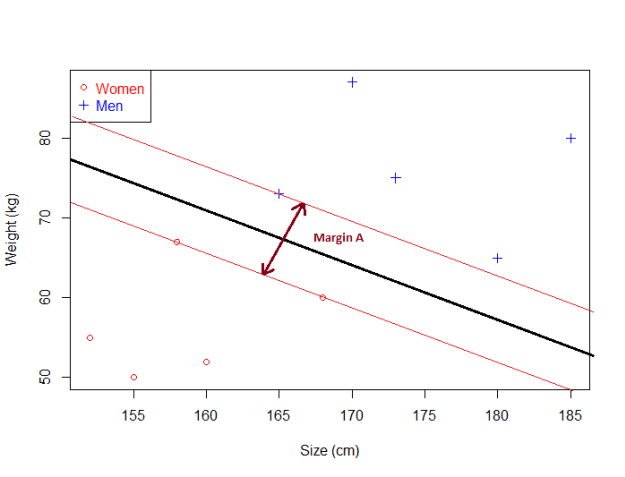 The margin of our optimal hyperplane
11/1/2018
Pattern recognition
22
What is the margin?
There will never be any data point inside the margin
Note: this can cause some problems when data is noisy, and this is why soft margin classifier will be introduced later
For another hyperplane, the margin will look like this:
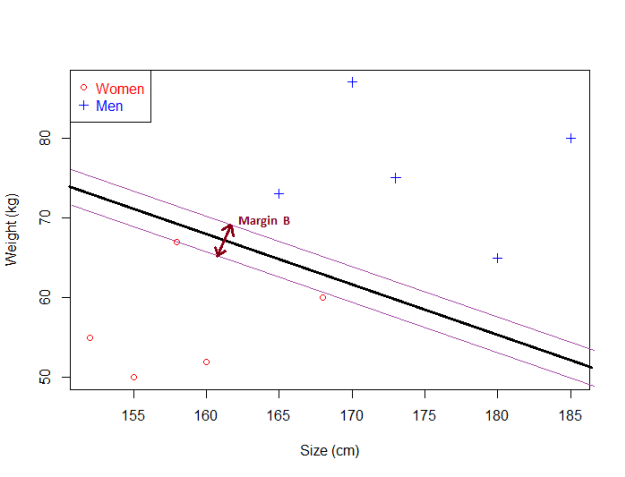 Margin B is smaller than Margin A.
11/1/2018
Pattern recognition
23
The hyperplane and the margin
We can make the following observations:
If a hyperplane is very close to a data point, its margin will be small.
The further a hyperplane is from a data point, the larger its margin will be.
This means that the optimal hyperplane will be the one with the biggest margin.
That is why the objective of the SVM is to find  the optimal separating hyperplane which maximizes the margin of the training data.
11/1/2018
Pattern recognition
24
Optimizing the Margin
Margin is the smallest distance between the hyperplane and all training points
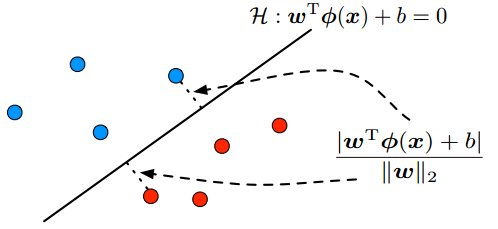 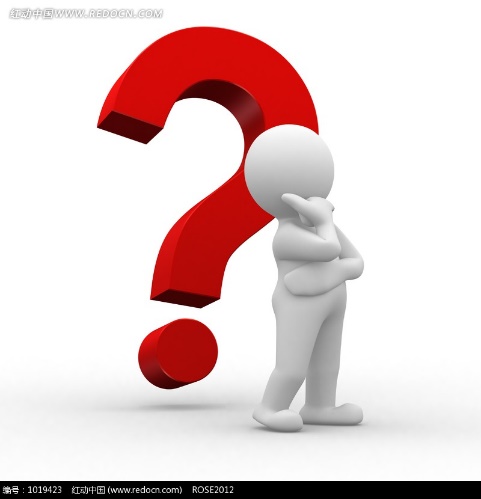 11/1/2018
Pattern recognition
25
Optimizing the Margin
We want a decision boundary that is as far away from all training points as possible, so we have to maximize the margin!
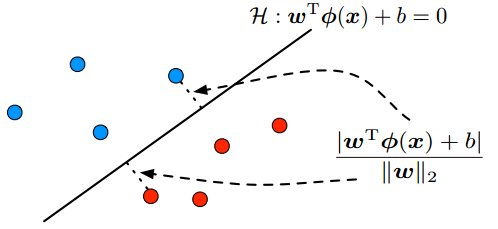 11/1/2018
Pattern recognition
26
Optimizing the Margin
11/1/2018
Pattern recognition
27
Rescaled Margin
11/1/2018
Pattern recognition
28
Rescaled Margin
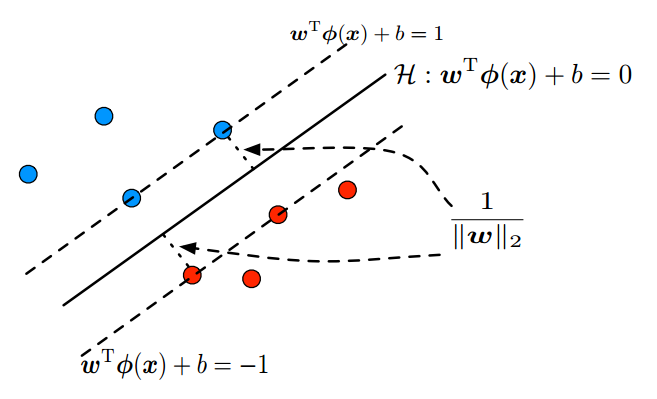 11/1/2018
Pattern recognition
29
SVM: max margin formulation for separable data
Assuming separable training data, we thus want to solve:


This is equivalent to



Given our geometric intuition, SVM is called a max margin (or large margin) classifier. The constraints are called large margin constraints
11/1/2018
Pattern recognition
30
How to solve this problem?
This is a convex quadratic program: the objective function is quadratic in w
11/1/2018
Pattern recognition
31
Review: Optimization problems
11/1/2018
Pattern recognition
32
Review: Optimization problems
If f(x), g(x), and h(x) are all linear functions (respect to x), the optimization problem is called linear programming
If f(x) is a quadratic function, g(x) and h(x) are all linear functions, the optimization problem is called quadratic programming
If f(x), g(x), and h(x) are all nonlinear functions, the optimization problem is called nonlinear programming
11/1/2018
Pattern recognition
33
KKT conditions
11/1/2018
Pattern recognition
34
[Speaker Notes: KKT条件第一项是说最优点x∗必须满足所有等式及不等式限制条件, 也就是说最优点必须是一个可行解, 这一点自然是毋庸置疑的. 第二项表明在最优点x∗, ∇f必须是∇gi和∇hj的线性組合, μi和λj都叫作拉格朗日乘子. 所不同的是不等式限制条件有方向性, 所以每一个μi都必须大于或等于零, 而等式限制条件没有方向性，所以λj没有符号的限制, 其符号要视等式限制条件的写法而定.]
KKT conditions
Define the generalized Lagrangian



Let



The optimization problem becomes

It’s called the primal problem
11/1/2018
Pattern recognition
35
KKT conditions
11/1/2018
Pattern recognition
36
KKT conditions
The steps of solving the optimization problem with equality and inequality constraints
11/1/2018
Pattern recognition
37
KKT conditions
Example
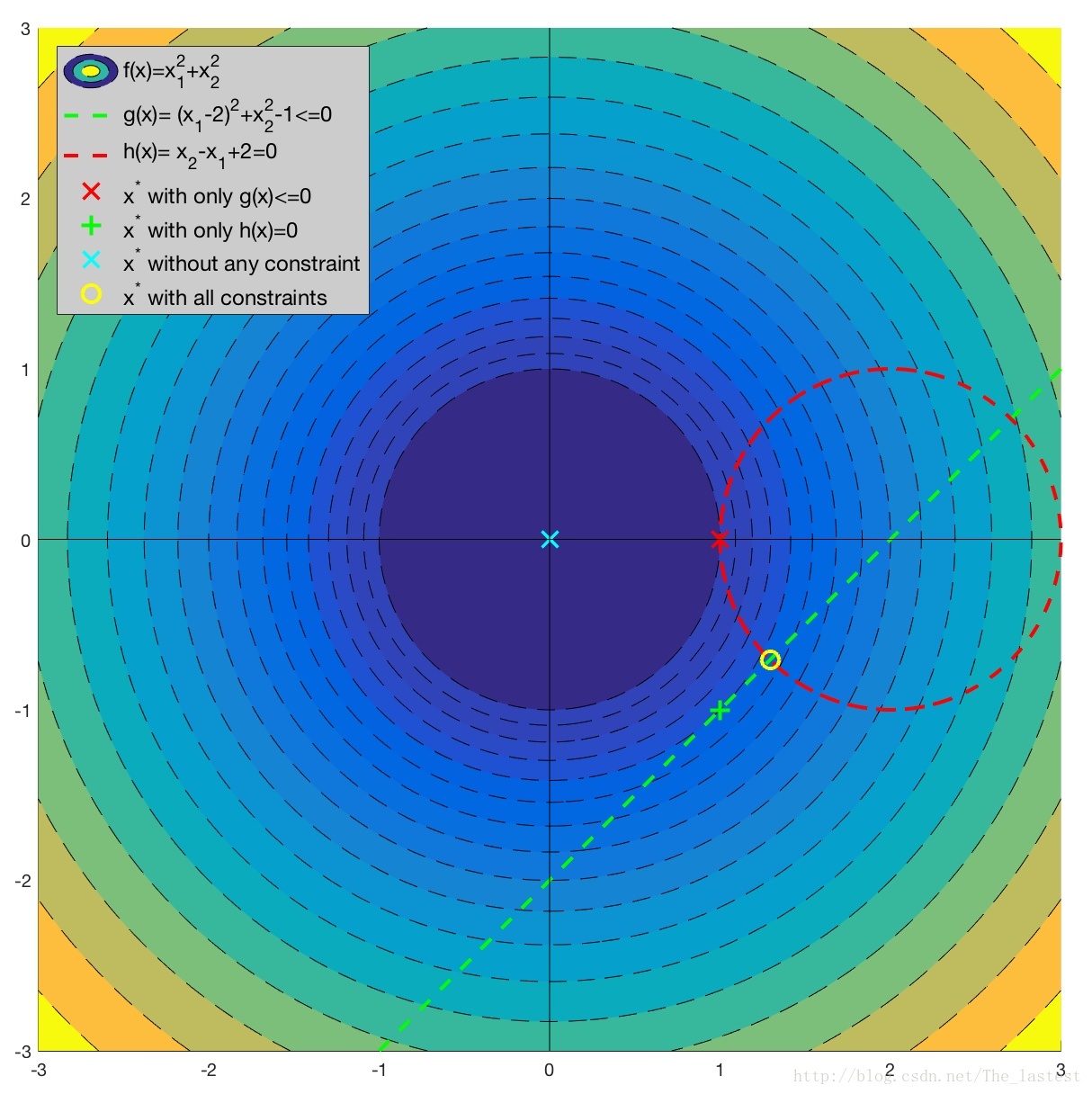 11/1/2018
Pattern recognition
38
KKT conditions
Construct Lagrangian function


The primal problem is


It’s dual problem is
11/1/2018
Pattern recognition
39
KKT conditions
Construct Lagrangian function


The primal problem is


It’s dual problem is
11/1/2018
Pattern recognition
40
KKT conditions
Construct Lagrangian function


The primal problem is


It’s dual problem is
SMO algorithm
11/1/2018
Pattern recognition
41
How to solve this problem?
11/1/2018
Pattern recognition
42
How to solve this problem?
11/1/2018
Pattern recognition
43
How to solve this problem?
KKT conditions:
11/1/2018
Pattern recognition
44
How to solve this problem?
11/1/2018
Pattern recognition
45
How to solve this problem?
11/1/2018
Pattern recognition
46
Kernel function: Motivation
What if training samples cannot be linearly separated in its feature space?
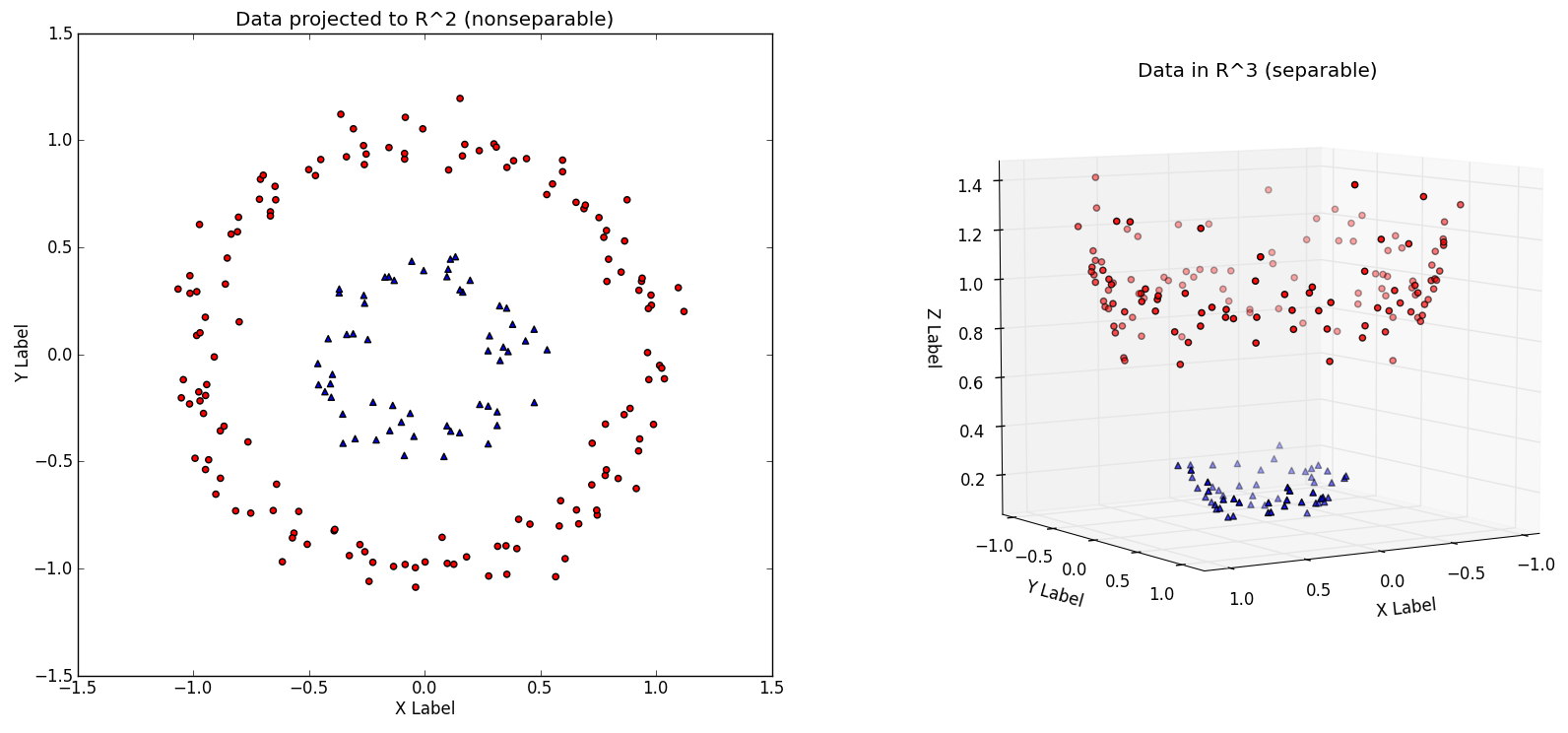 11/1/2018
Pattern recognition
47
Kernel function: Motivation
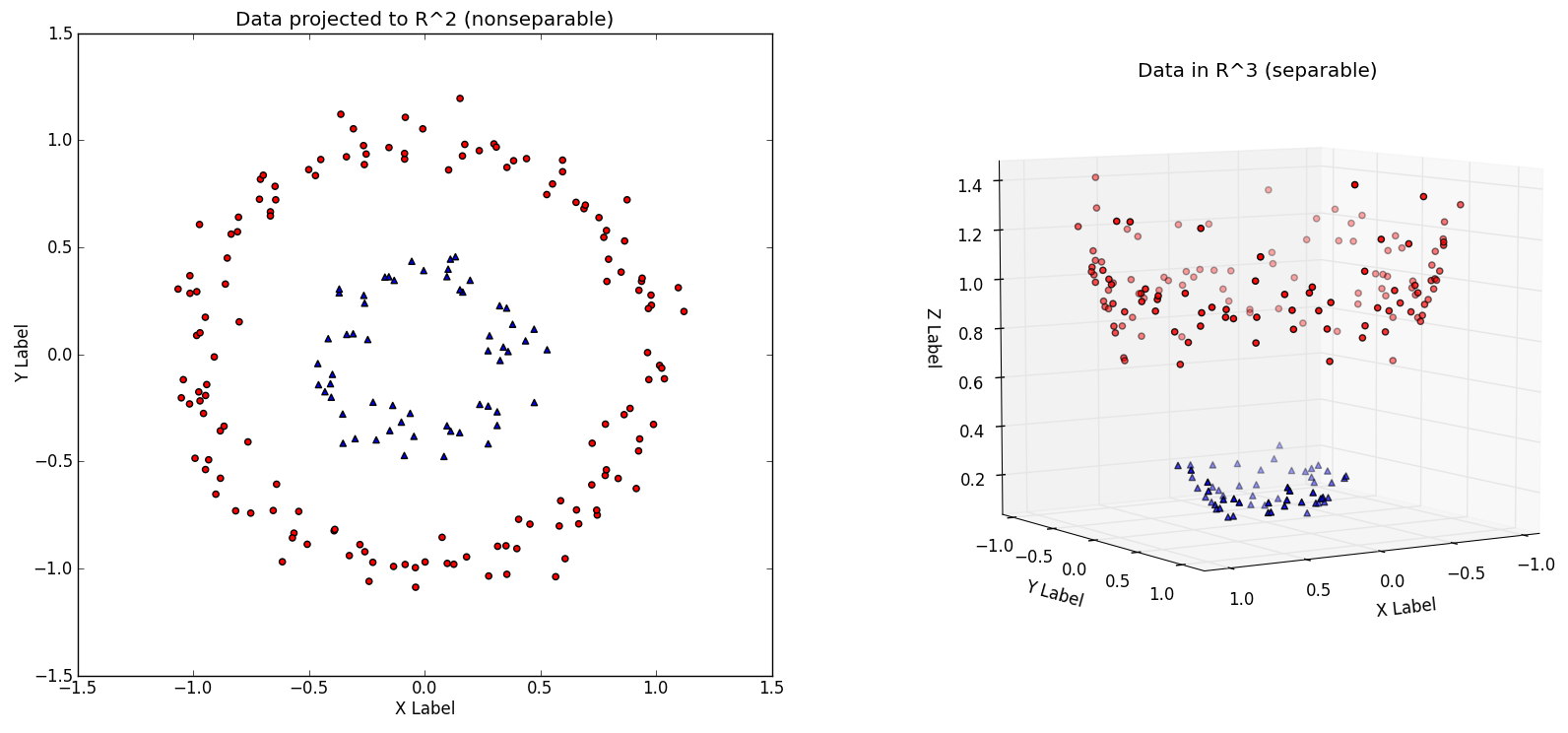 11/1/2018
Pattern recognition
48
Kernel function: Motivation
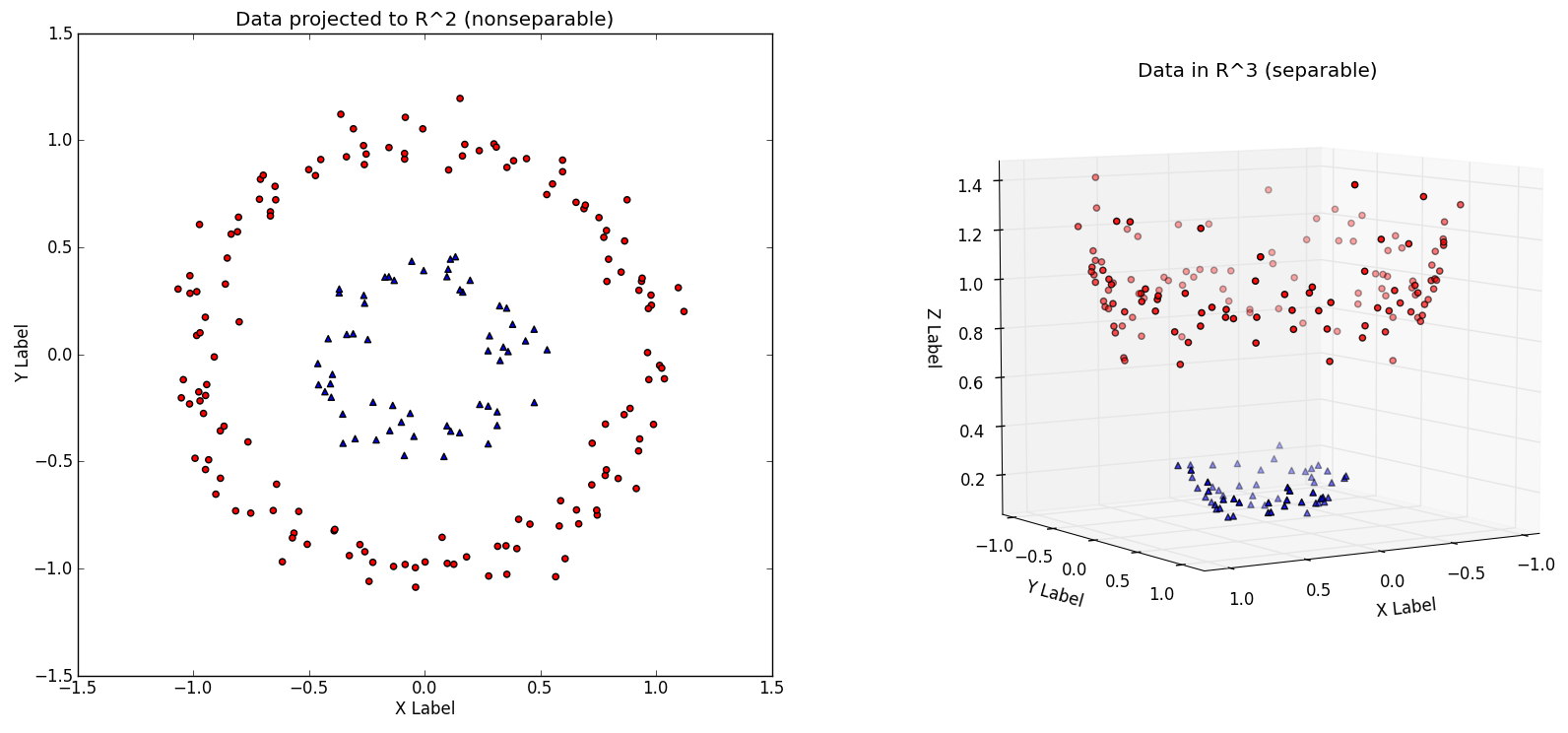 11/1/2018
Pattern recognition
49
Kernel function: Motivation
11/1/2018
Pattern recognition
50
Kernel function: Motivation
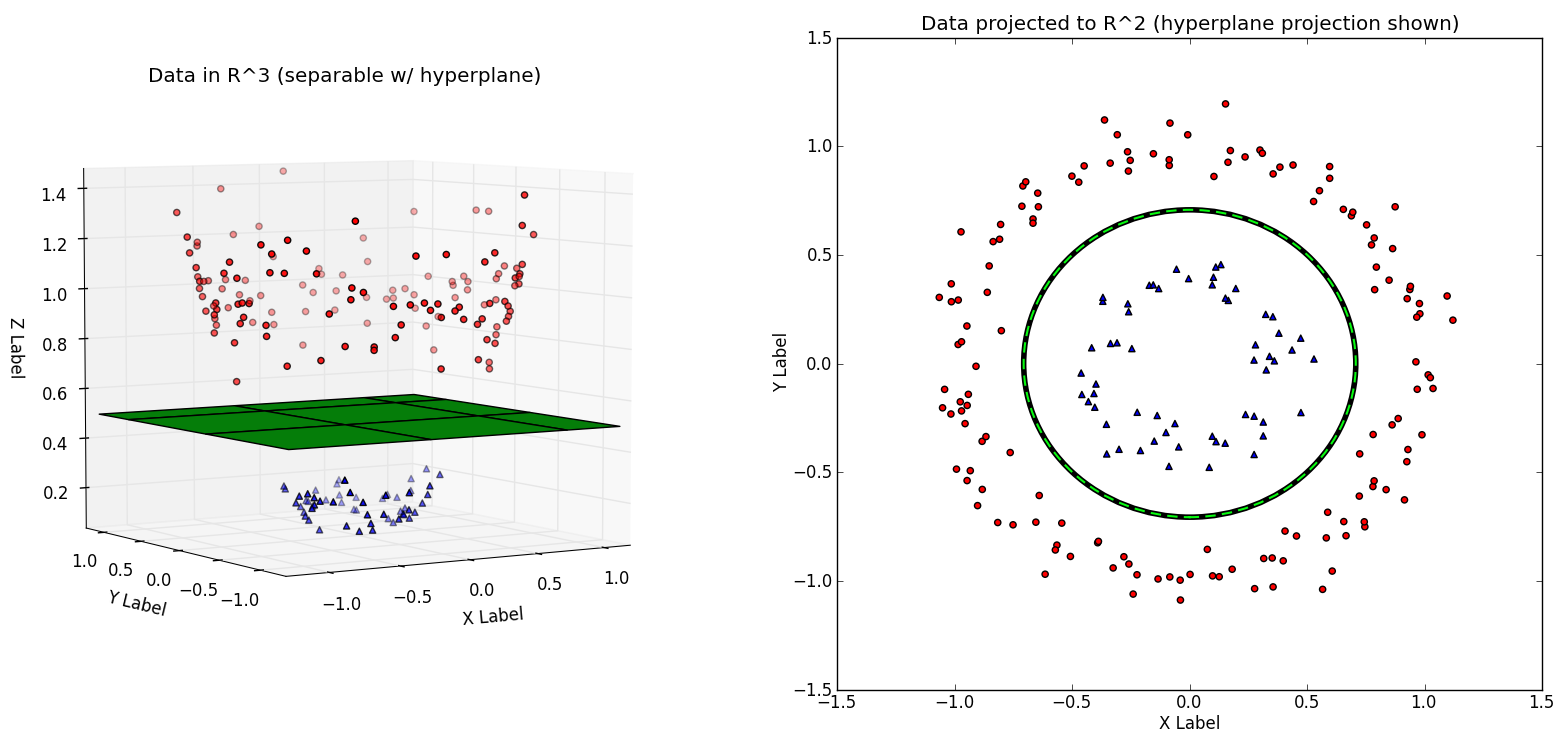 11/1/2018
Pattern recognition
51
[Speaker Notes: In Figure 6, note that the hyperplane learned in R^3 is nonlinear when projected back to R^2. Thus, we have improved the expressiveness of the Linear SVM classifier by working in a higher-dimensional space.]
Kernel function: Motivation
11/1/2018
Pattern recognition
52
Kernel function: Motivation
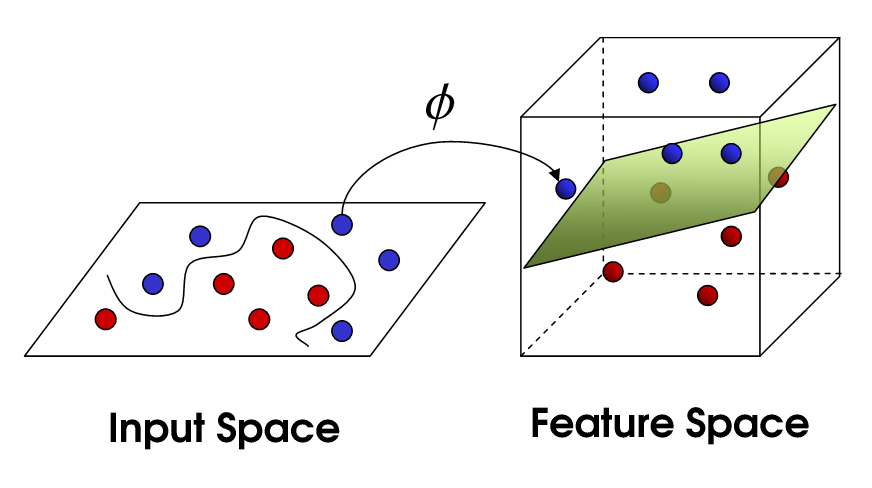 11/1/2018
Pattern recognition
53
Kernel function: Motivation
11/1/2018
Pattern recognition
54
Kernel function: Motivation
11/1/2018
Pattern recognition
55
[Speaker Notes: The scheme described so far is attractive due to its simplicity: we only modify the inputs to a 'vanilla' linear SVM.]
Kernel function
11/1/2018
Pattern recognition
56
Kernel function
11/1/2018
Pattern recognition
57
Kernel function
Mercer’s Theorem
Kernel matrix
11/1/2018
Pattern recognition
58
Kernel function
11/1/2018
Pattern recognition
59
Kernel function
11/1/2018
Pattern recognition
60
Kernel function
Unfortunately, choosing the “correct” kernel is a nontrivial task, and may depend on the specific task at hand. 
No matter which kernel you choose, you will need to tune the kernel parameters to get good performance from your classifier. 
Popular parameter-tuning techniques include K-Fold Cross Validation
11/1/2018
Pattern recognition
61
SVM for non-separable data
11/1/2018
Pattern recognition
62
SVM for non-separable data
11/1/2018
Pattern recognition
63
SVM for non-separable data
11/1/2018
Pattern recognition
64
Hinge loss
11/1/2018
Pattern recognition
65
Hinge loss
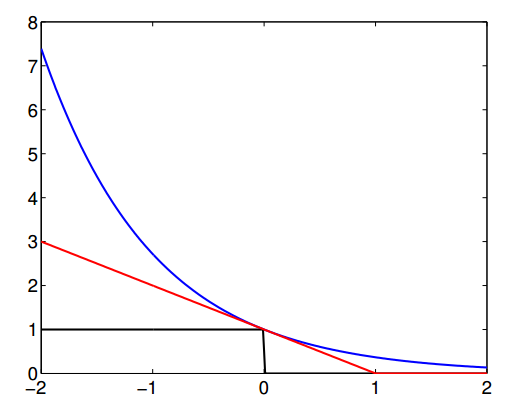 Upper-bound for 0/1 loss function (black line) 
We use hinge loss is a surrogate to 0/1 loss – Why?
Hinge loss is convex, and thus easier to work with (though it’s not differentiable at kink)
11/1/2018
Pattern recognition
66
Hinge loss
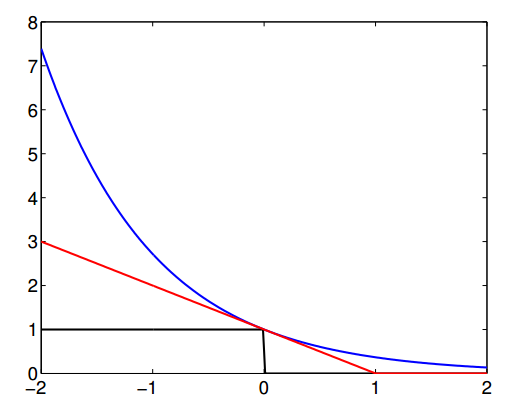 Other surrogate losses can be used, e.g., exponential loss for Adaboost (in blue), logistic loss (not shown) for logistic regression
Hinge loss less sensitive to outliers than exponential (or logistic) loss
Logistic loss has a natural probabilistic interpretation
We can greedily optimize exponential loss (Adaboost)
11/1/2018
Pattern recognition
67
Primal formulation of support vector machines
Minimizing the total hinge loss on all the training data


We balance between two terms (the loss and the regularizer)
11/1/2018
Pattern recognition
68
Primal formulation of support vector machines
11/1/2018
Pattern recognition
69
[Speaker Notes: User-defined hyperparameter 
Trades off between the two terms in our objective]
How to solve this problem?
11/1/2018
Pattern recognition
70
How to solve this problem?
11/1/2018
Pattern recognition
71
How to solve this problem?
Original problem




Dual problem
11/1/2018
Pattern recognition
72
How to solve this problem?
KKT conditions of dual problem
11/1/2018
Pattern recognition
73
Meaning of “support vectors” in SVMs
The SVM solution is only determined by a subset of the training samples
These samples are called support vectors
All other training points do not affect the optimal solution, i.e., if remove the other points and construct another SVM classifier on the reduced dataset, the optimal solution will be the same
11/1/2018
Pattern recognition
74
Visualization of how training data points are categorized
Support vectors are highlighted by the dotted orange lines
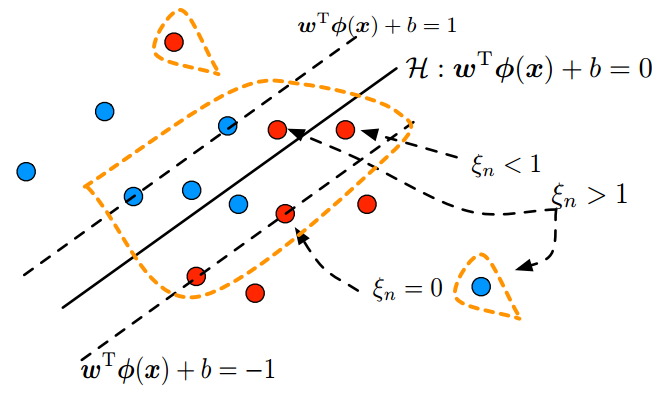 11/1/2018
Pattern recognition
75
Regularization
Generalized optimization problem
11/1/2018
Pattern recognition
76